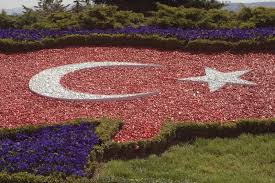 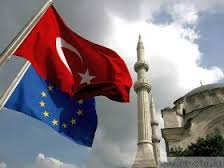 Turčija
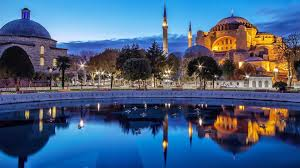 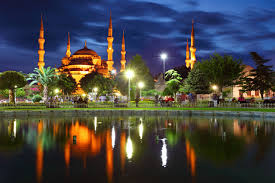 Učenka: 
Učiteljica:
Razred: 
Datum:
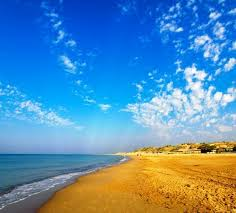 Lega
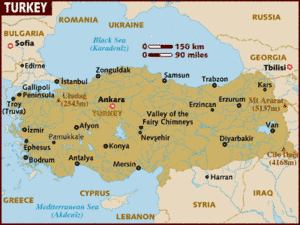 Je obmorska država
V Evropi in Aziji
Na V meji na Gruzijo, Armenijo, Azerbajdžan, Iran
Na J na Irak, Sirijo
Na Z na Egejsko morje, Grčijo, Bolgarijo
Na S na Črno morje
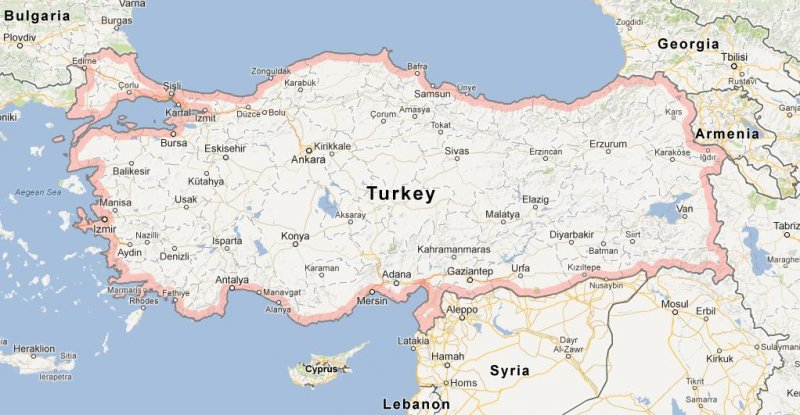 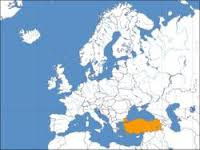 Republika Turčija
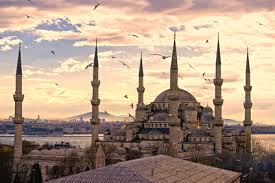 Velikost države: 
Glavno mesto: Ankara
Večja mesta: Istanbul
Denarna valuta: Nova turška lira
Himna: Istiklal Marsi (marš neodvisnosti)
Predsednik: Racep Tayyip Erdogan
783,562 km2
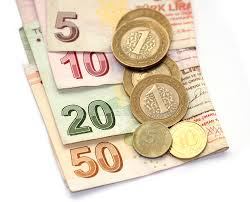 https://www.youtube.com/watch?v=czjwKKIpXwM
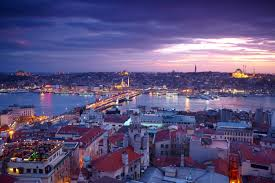 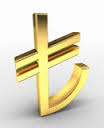 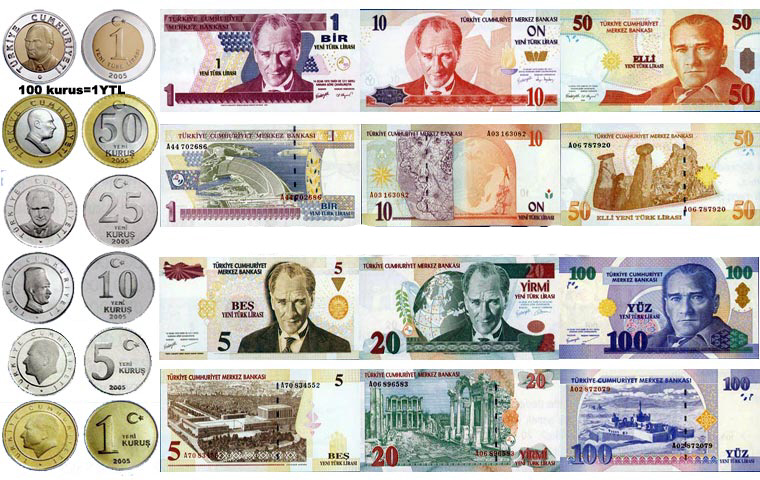 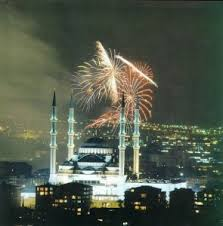 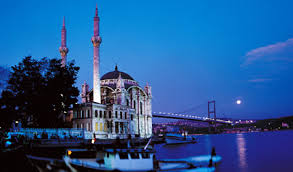 Prebivalstvo
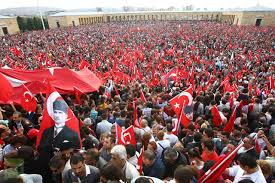 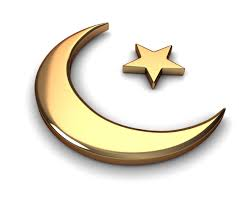 77,695,904 prebivalcev (2014)
101prebivalec/km²
Vera Islam
Turščina
Največja poselitev po obalah, ob rekah, po nižinah
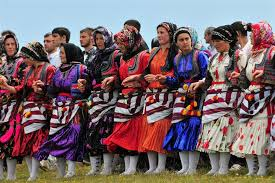 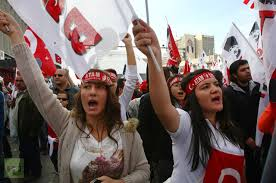 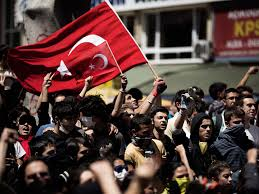 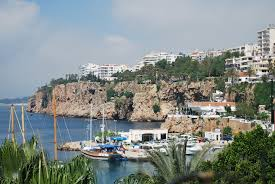 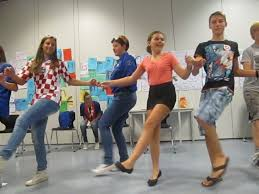 Površje
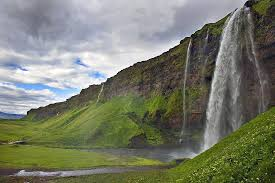 Najvišja točka Ararat 5166m
Za obdelovanje primernih le 29% ozemlja
Anatolsko višavje
Raznolike pokrajine
Različne pokrajine so posledica potresov in vulkanskih izbruhov
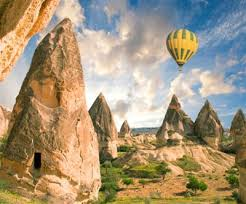 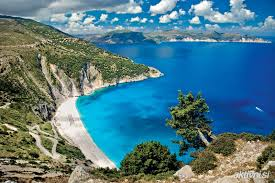 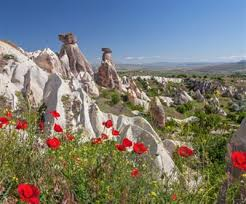 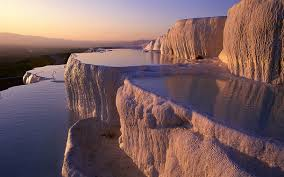 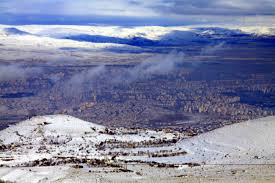 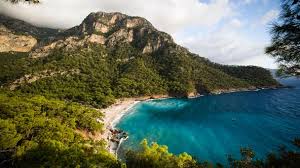 Podnebje
Na J in V mile in deževne zime, vroča in suha poletja; 
ob Črnem morju hladnejše in bolj vlažno podnebje;
 v notranjosti, na SV in JV mrzle zime, suha in vroča poletja.
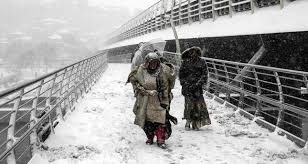 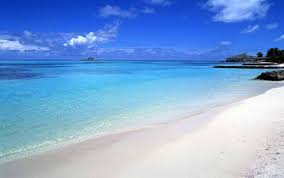 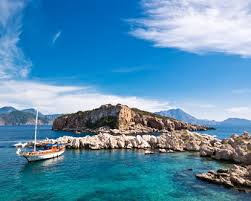 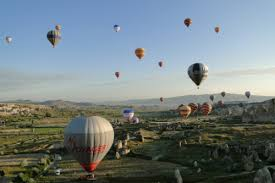 Rastje
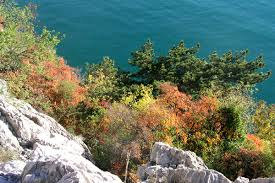 Mediteransko rastje
Najpogosteje pridelujejo čaj, kavo, kakav, bombaž, oreške 
(orehi, lešniki,…)
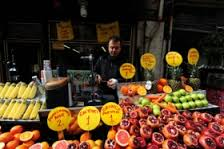 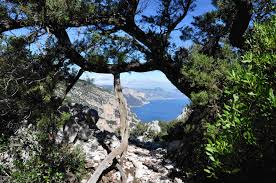 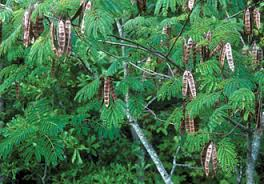 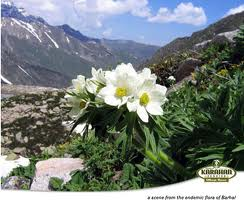 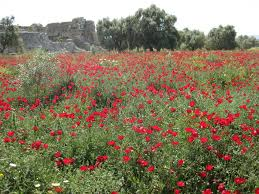 Gospodarstvo
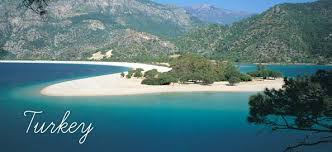 Industrijski razvoj je neenakomeren.
Z del je bolj razvit od V
Najbolj se razvija turizem
Največje turistične atrakcije so predvsem plaže in naravne znamenitosti.
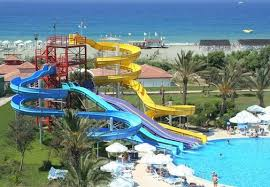 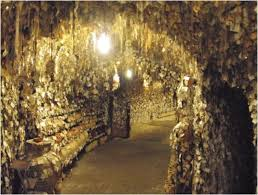 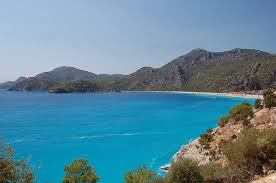 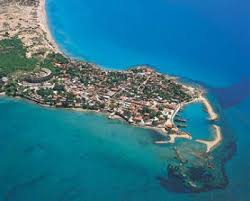 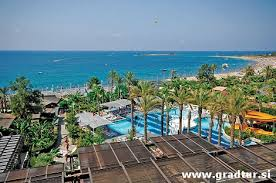 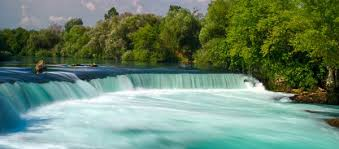 Zanimivosti
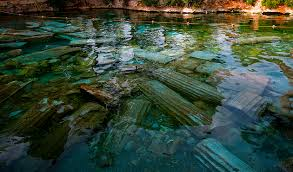 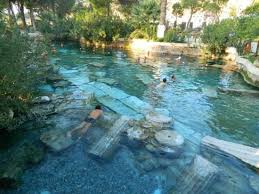 Kleopatrini bazeni

Pamukkale(bombažen grad): so bazeni termalne vode, sestavlja jih 17 vrelcev tople vode, imajo zdravilne učinke na telo.



Vrata v pekel:
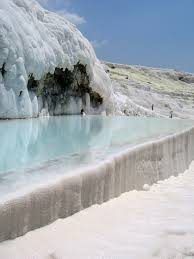 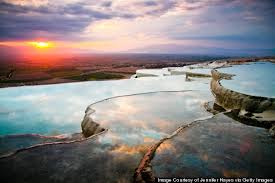 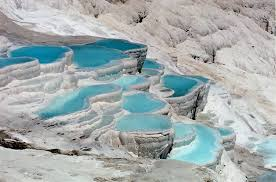 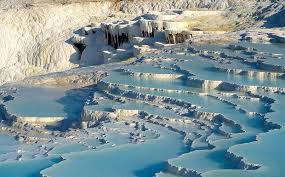 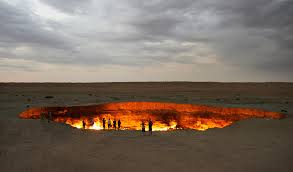 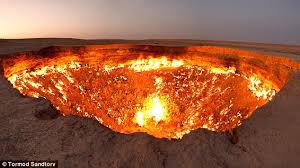 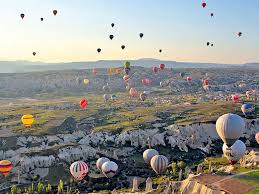 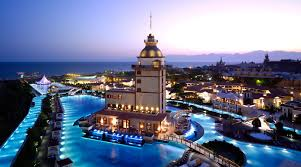 Viri
http://sl.wikipedia.org/wiki/Tur%C4%8Dija
http://en.wikipedia.org/wiki/Turkey
Google
Dijaski.net
https://www.google.com/search?q=turkey+plants&biw=1280&bih=890&source=lnms&tbm=isch&sa=X&ei=8dhyVaqlEcTOygOE94KYCA&ved=0CAYQ_AUoAQ#tbm=isch&q=turkey+tourism
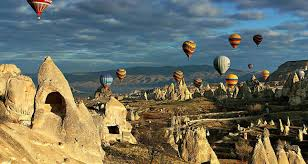 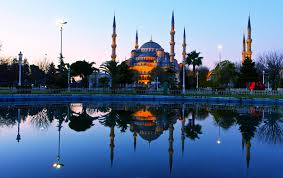